GUNLIN UNIVERSITY OF ELECTRONIC TECHNOLOGY
A Novel Two-Stage Approach for 3D Dental Tooth 
                   Instance Segmentation

                                     MICCAI 2024 Challenges : STS-3D
Outline
Introduction
Overview of framework
Data process
Creative use of binary segmentation as auxiliary information for instance segmentation.
Using binary segmentation to extract the ROI of unlabeled data images and performing 
     segmentation on the ROI.
Based on the Unimatch network, introducing image-level perturbations and feature-level
     perturbations to better utilize unlabeled data for tooth segmentation.
Results
Acknowledgments
Introduction
generate panoramic images of the upper and lower jaws
Tooth images
extract edge maps of teeth to enhance image contrast at the shape boundaries
explore the combination of centroid and skeleton networks
[1] Tae Jun Jang, Kang Cheol Kim, Hyun Cheol Cho, and Jin Keun Seo. A fully automated method for 3d individual tooth identification and segmentation in dental cbct. IEEE transactions on pattern analysis
      and machine intelligence, 44(10):65626568, 2021.
[2] Zhiming Cui, Changjian Li, and Wenping Wang. Toothnet: automatic tooth instance segmentation and identification from cone beam ct images. In Proceedings of the IEEE/CVF conference on computer 
     vision and pattern recognition, pages 6368–6377, 2019.
[3] Zhiming Cui, Yu Fang, Lanzhuju Mei, Bojun Zhang, Bo Yu, Jiameng Liu, Caiwen Jiang, Yuhang Sun, Lei Ma, Jiawei Huang, et al. A fully automatic ai system for tooth and alveolar bone segmentation
     from cone-beam ct images. Nature communications, 13(1):2096, 2022.
Introduction
Goal : Achieving instance segmentation of teeth based on FDI.
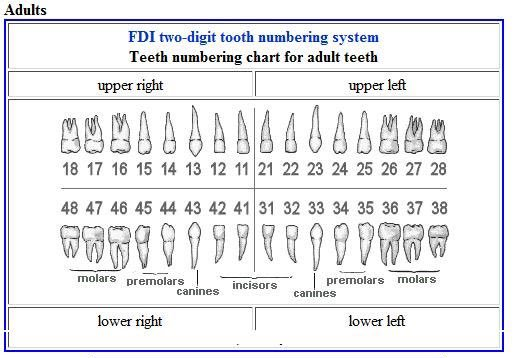 Dataset : 
 Training set: 330 CBCT images, including 30 cases with labels and 300 unlabeled cases
 Validation set: 20 CBCT images
 Testing set: Number of CBCT images will be announced later
Data Process
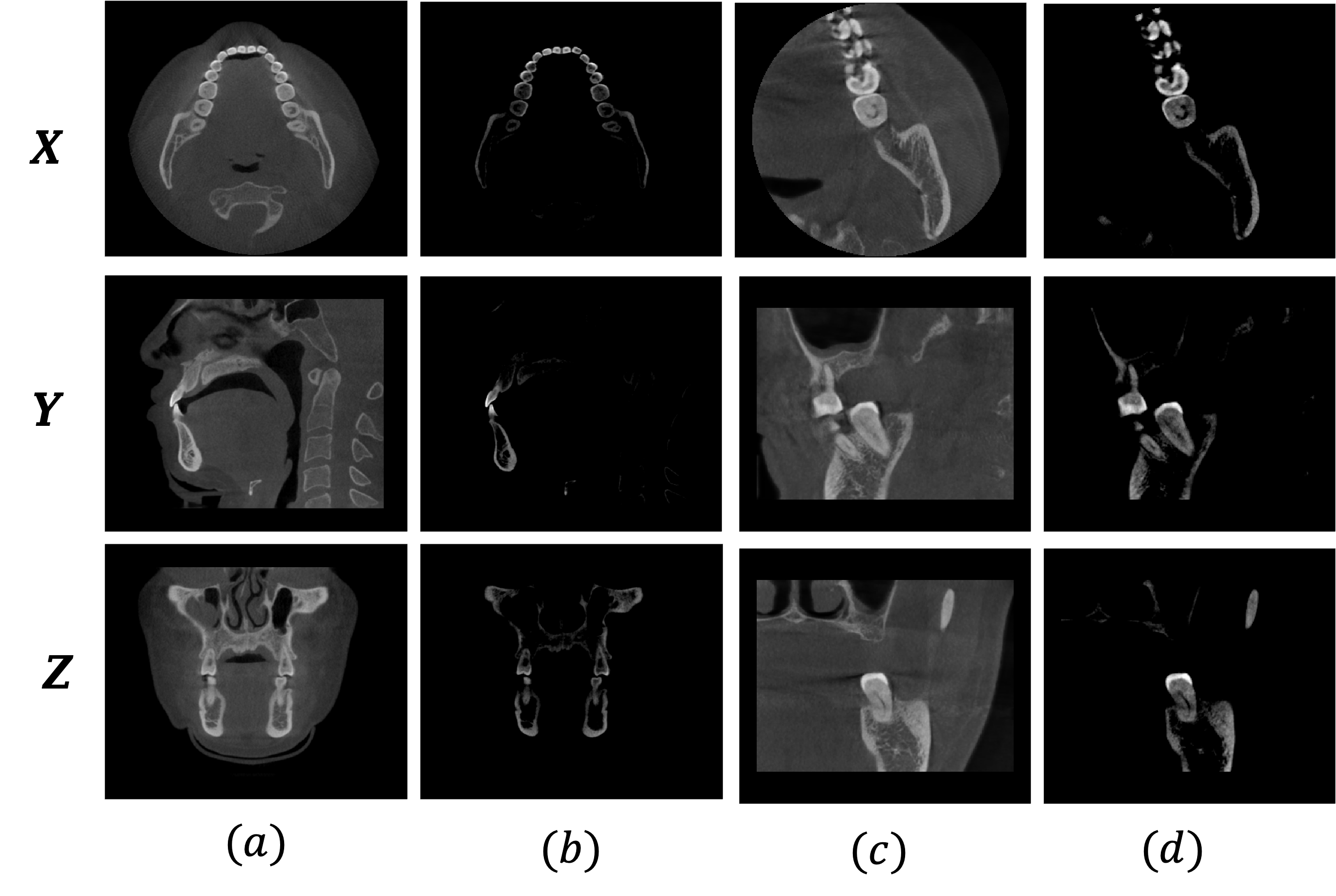 The images after threshold processing(500-2500), from top to bottom, are the processed images of cross-sectional, 
sagittal, and coronal views, respectively.
Framework
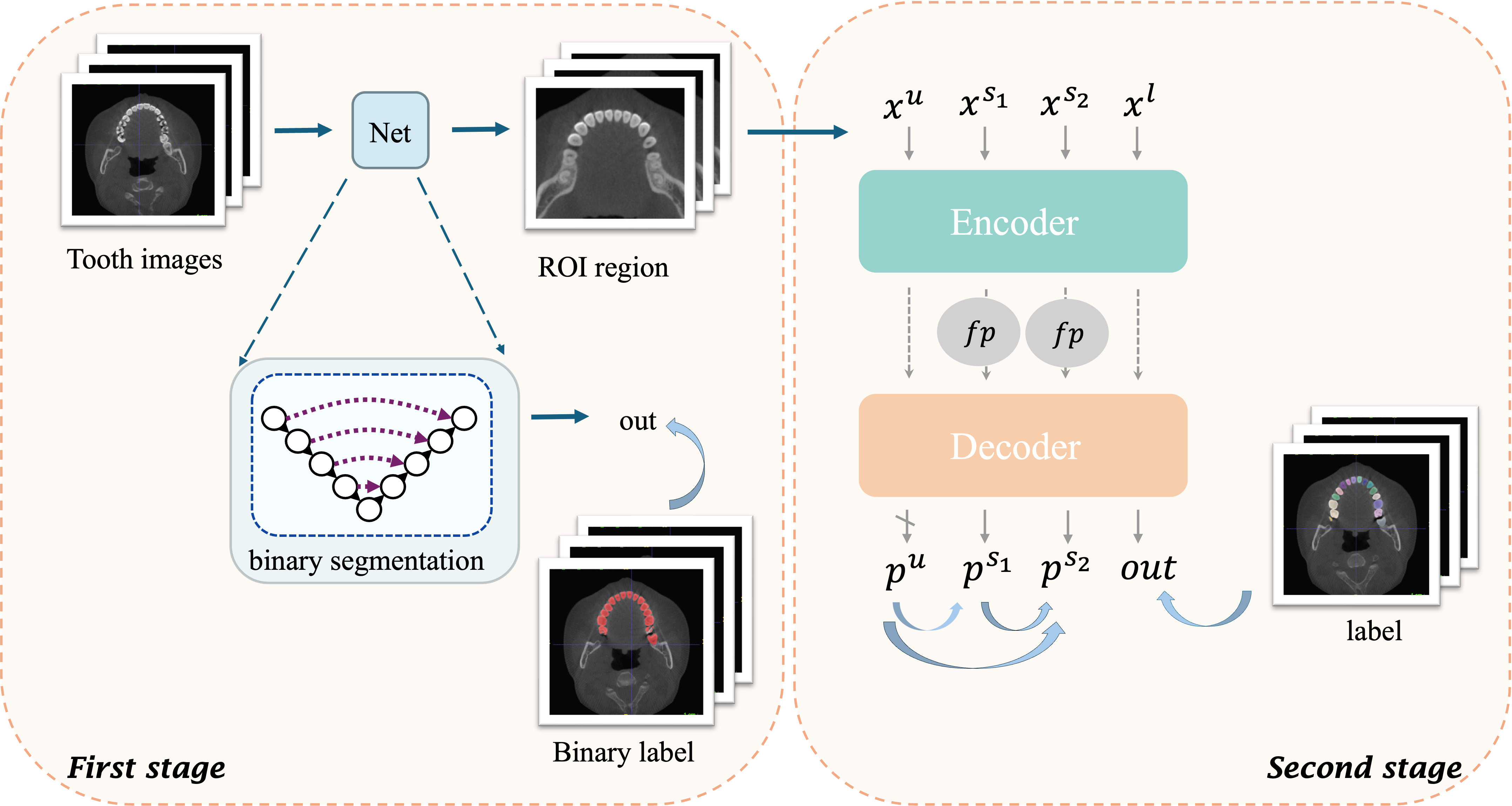 Framework
open_morphology
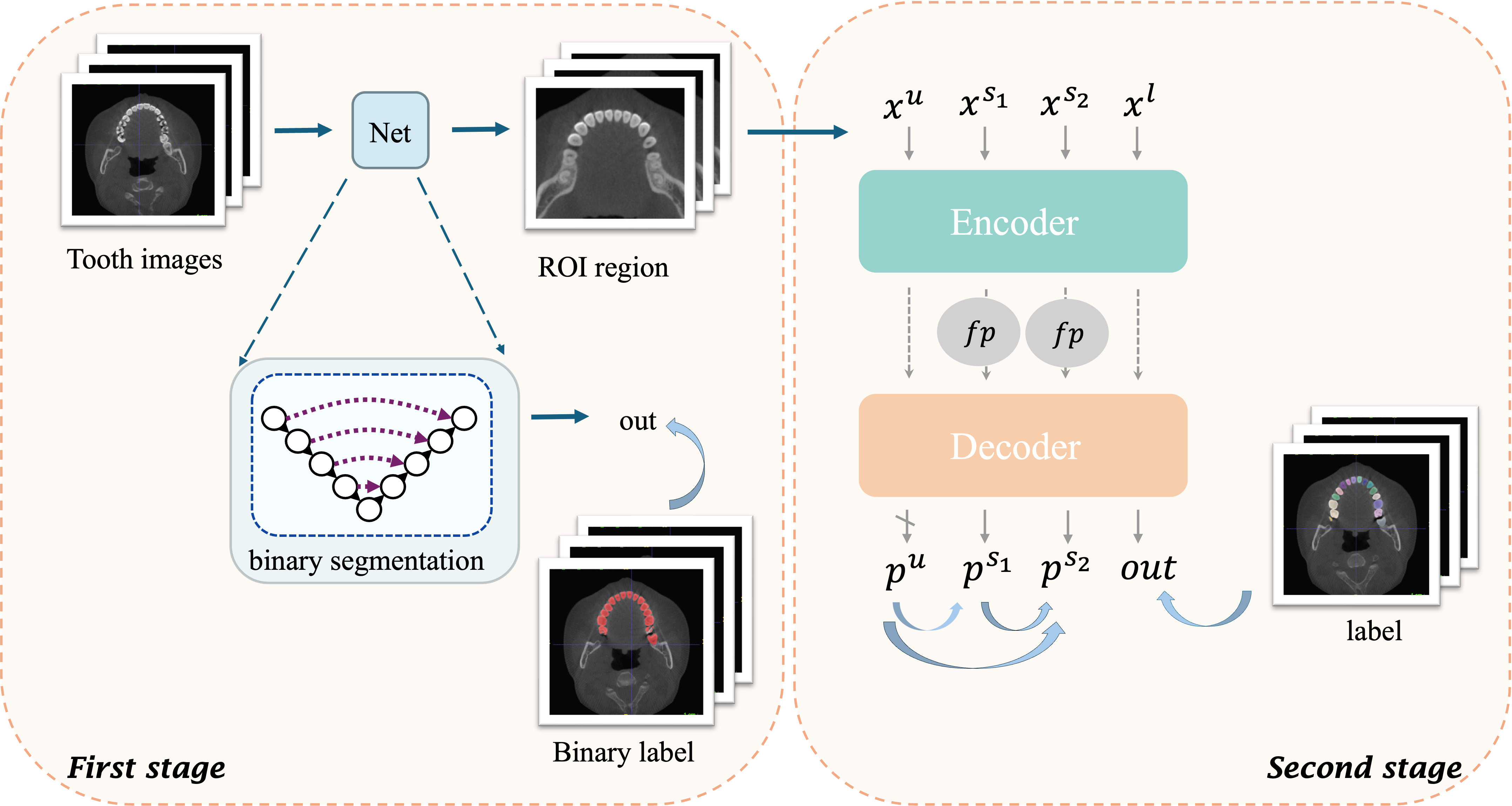 Using a semi-supervised net to extract the ROI.
Framework
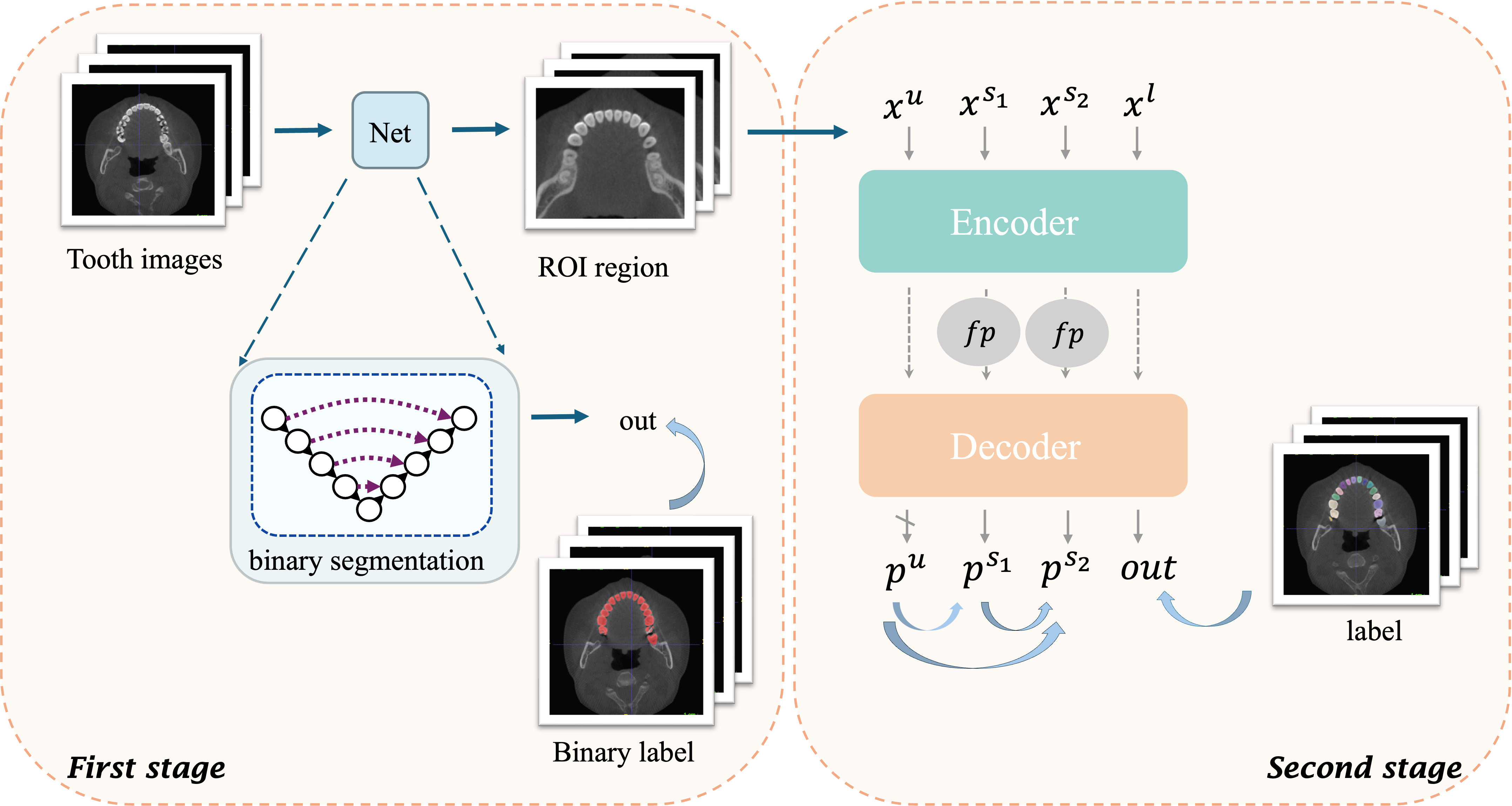 Based on the UNimatch network, introducing image-level perturbations and feature-level
     perturbations to better utilize unlabeled data for tooth segmentation.
Framework
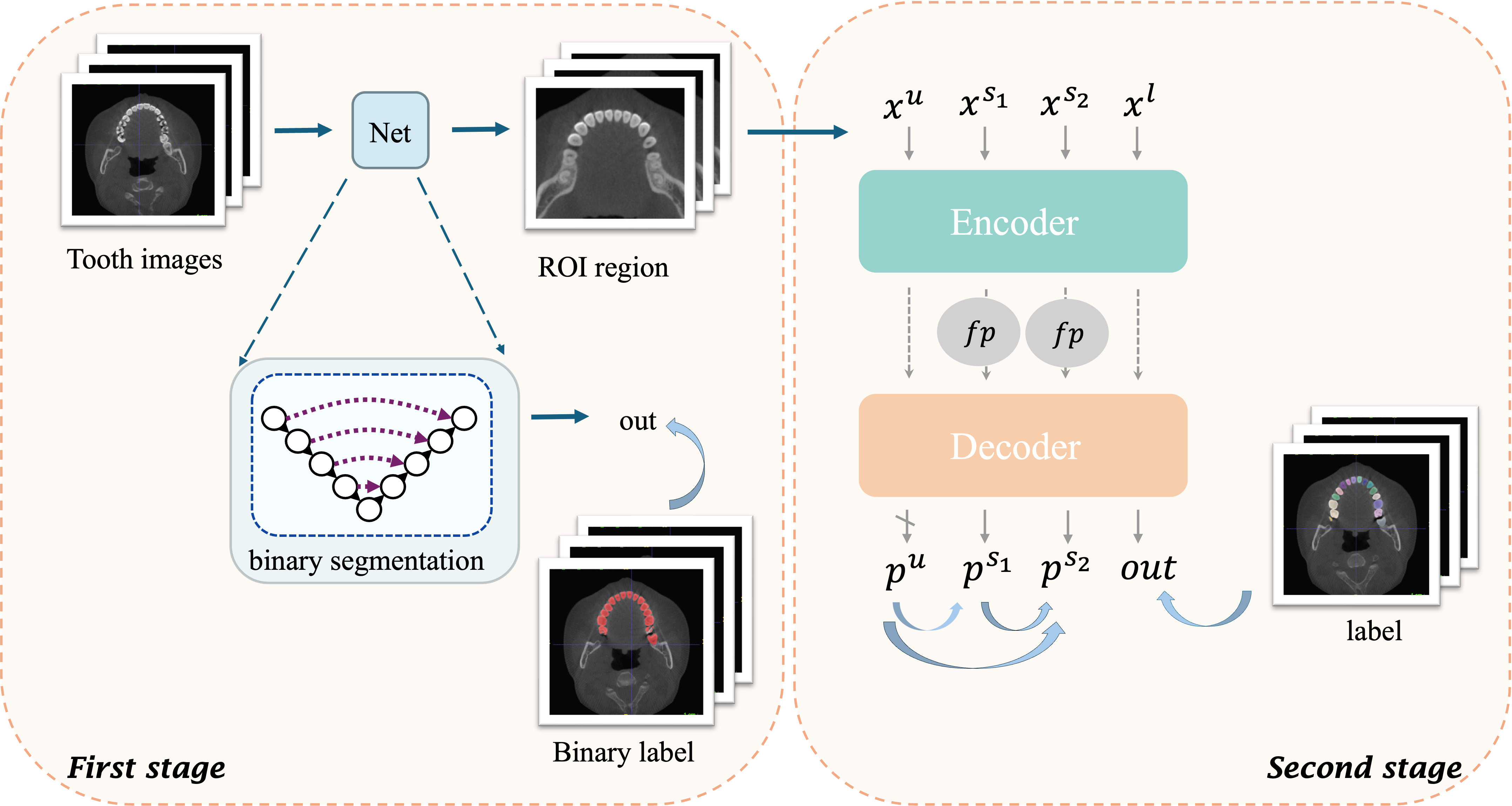 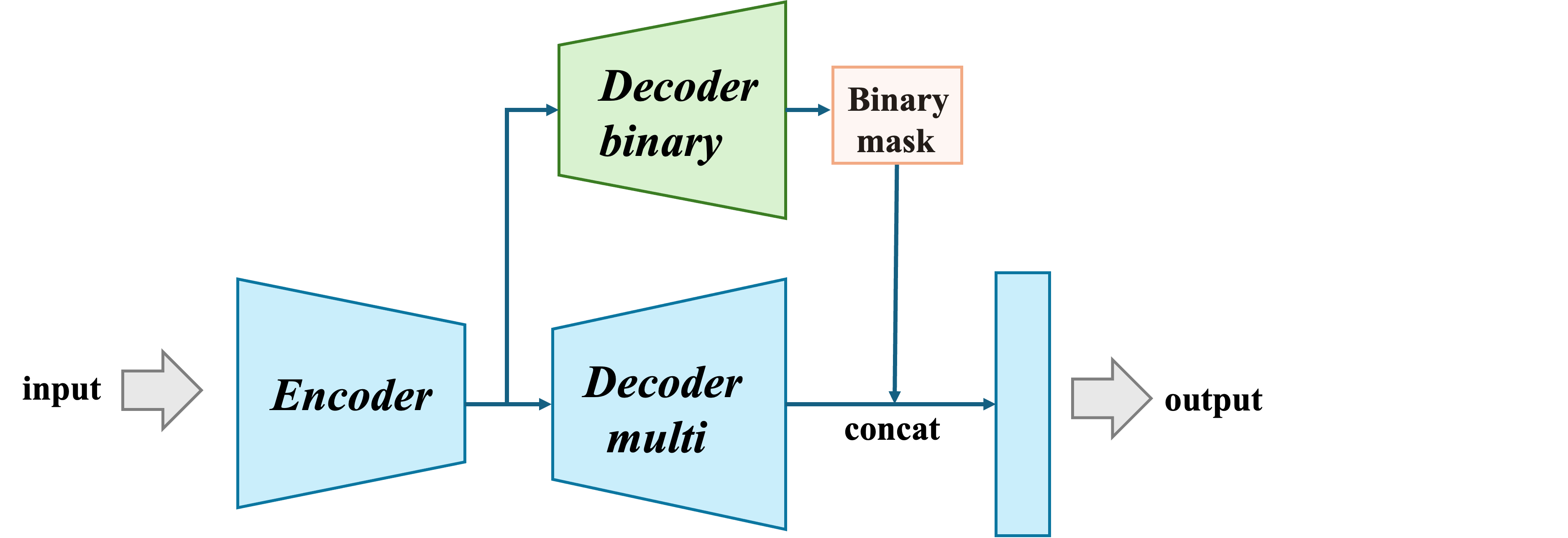 The segmentation decoder can perform more precise
 classification guided by the contours of the teeth, thereby 
enhancing the overall performance of the model.
Framework
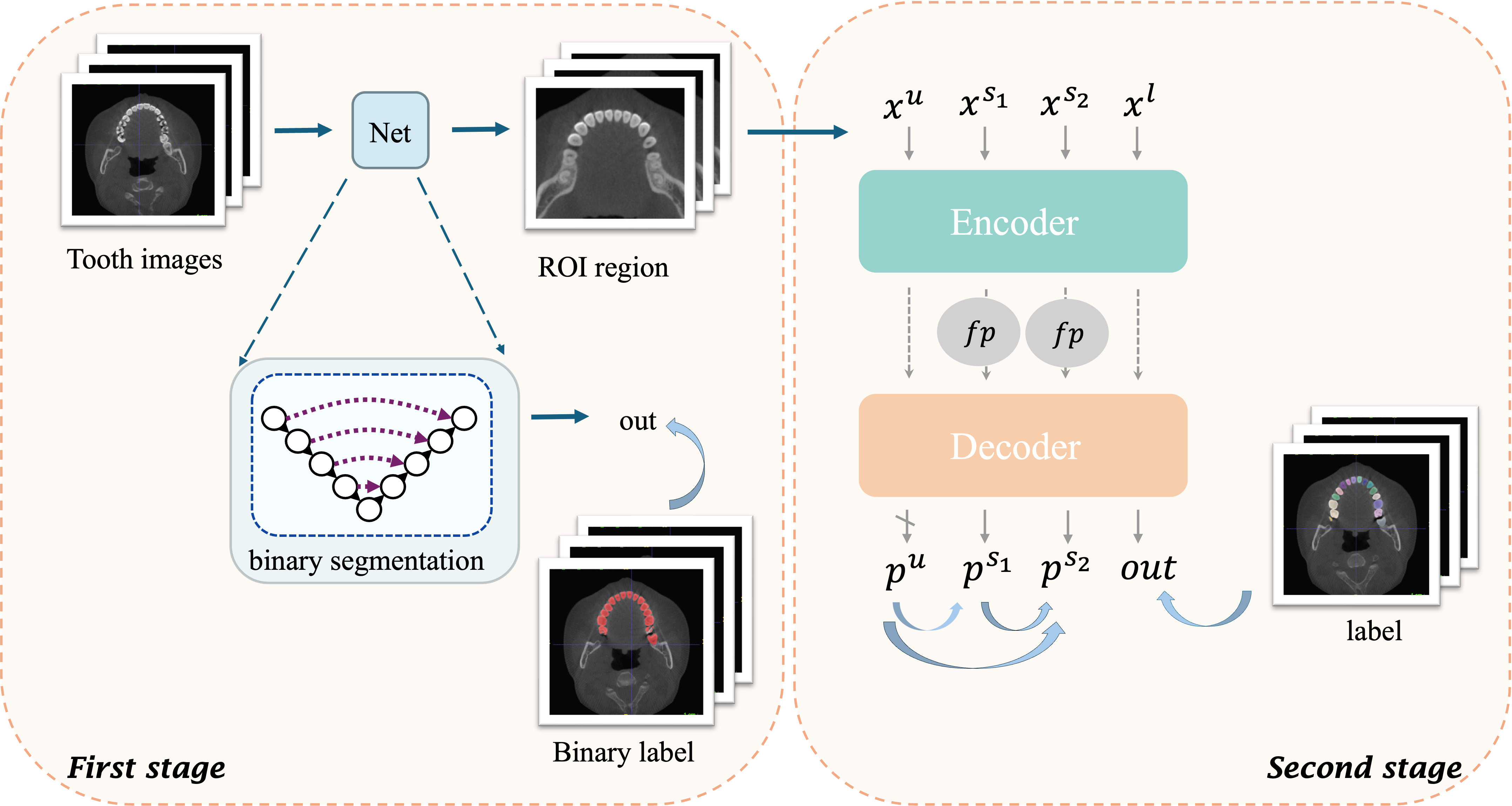 Creative use of binary segmentation as auxiliary information for instance segmentation.
Using binary segmentation to extract the ROI of unlabeled data images and performing 
     segmentation on the ROI to eliminate noise interference and avoid the impact of irrelevant areas
Based on the Unimatch network, introducing image-level perturbations and feature-level perturbations to better utilize unlabeled data for tooth segmentation.
Results
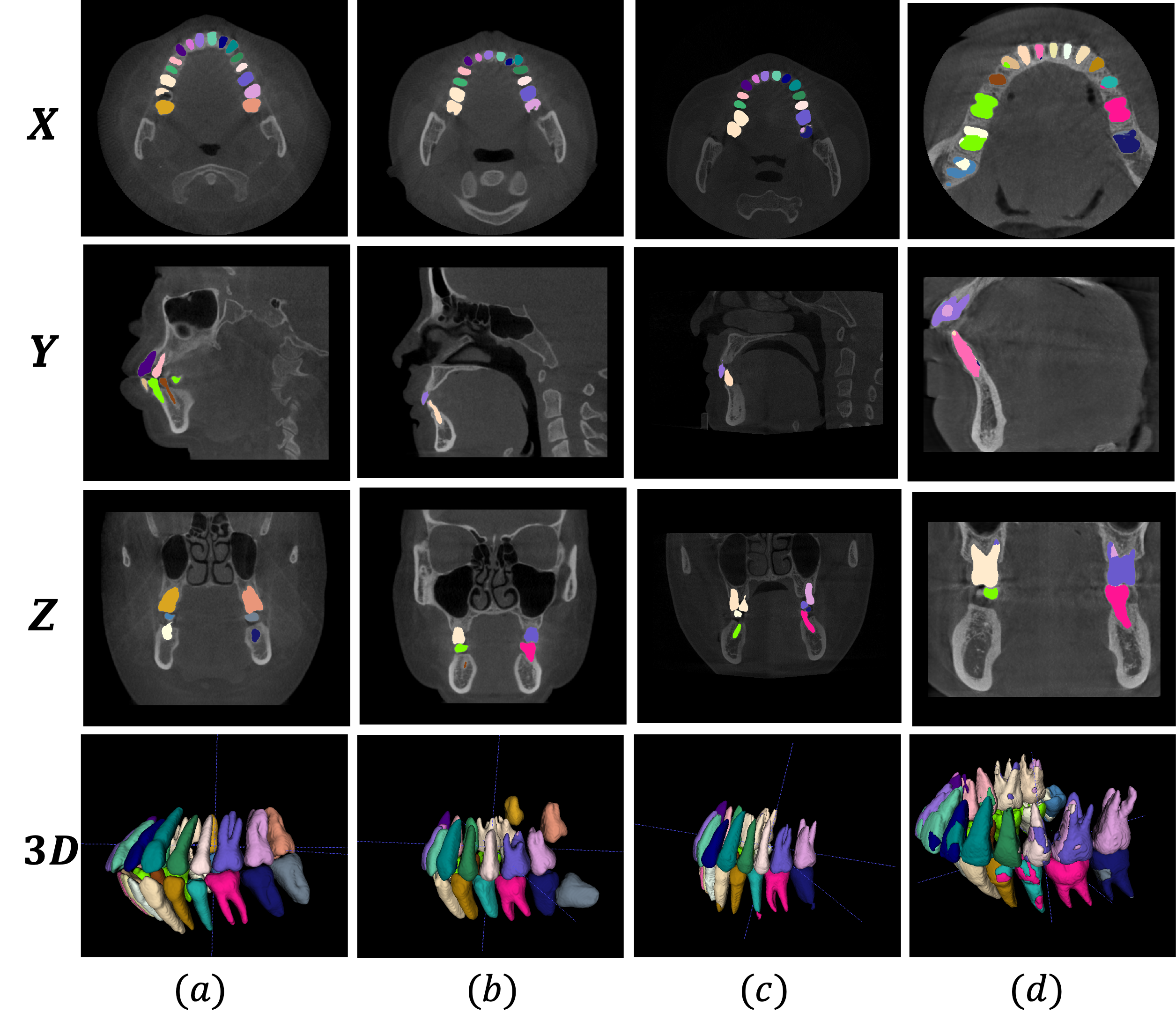 Results
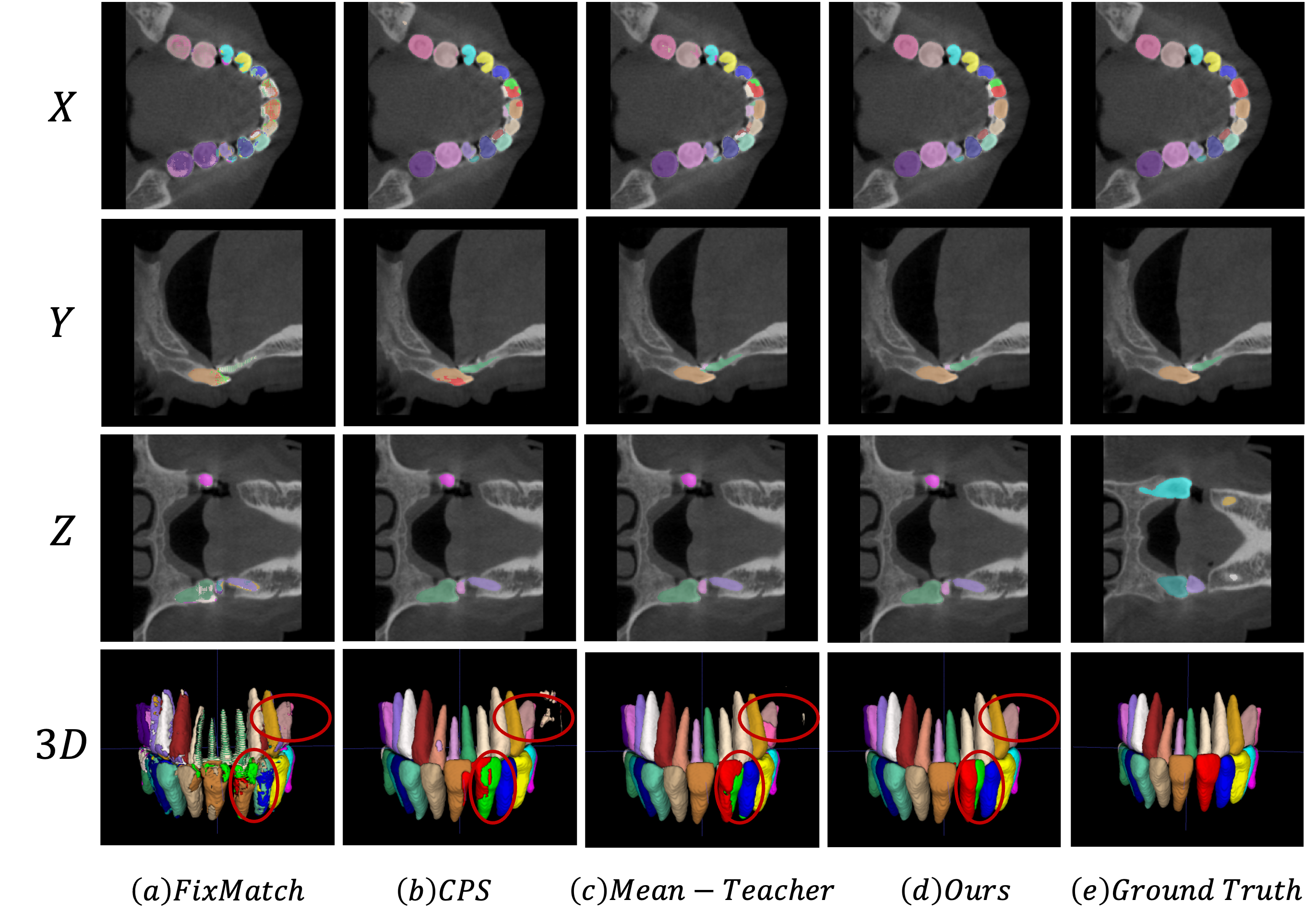 Select 10% of the training set as the validation set.
Under the premise of extracting the ROI, we trained 
various networks to obtain the following results.
Table 1. Quantitative evaluation results of our method and comparison methods on the validation set.
Results
A: instance level  B: image level
Table 2.The top five results in the STS2024-3d competition on the validation set
Our method achieved fourth place in the validation set.
Acknowledgments
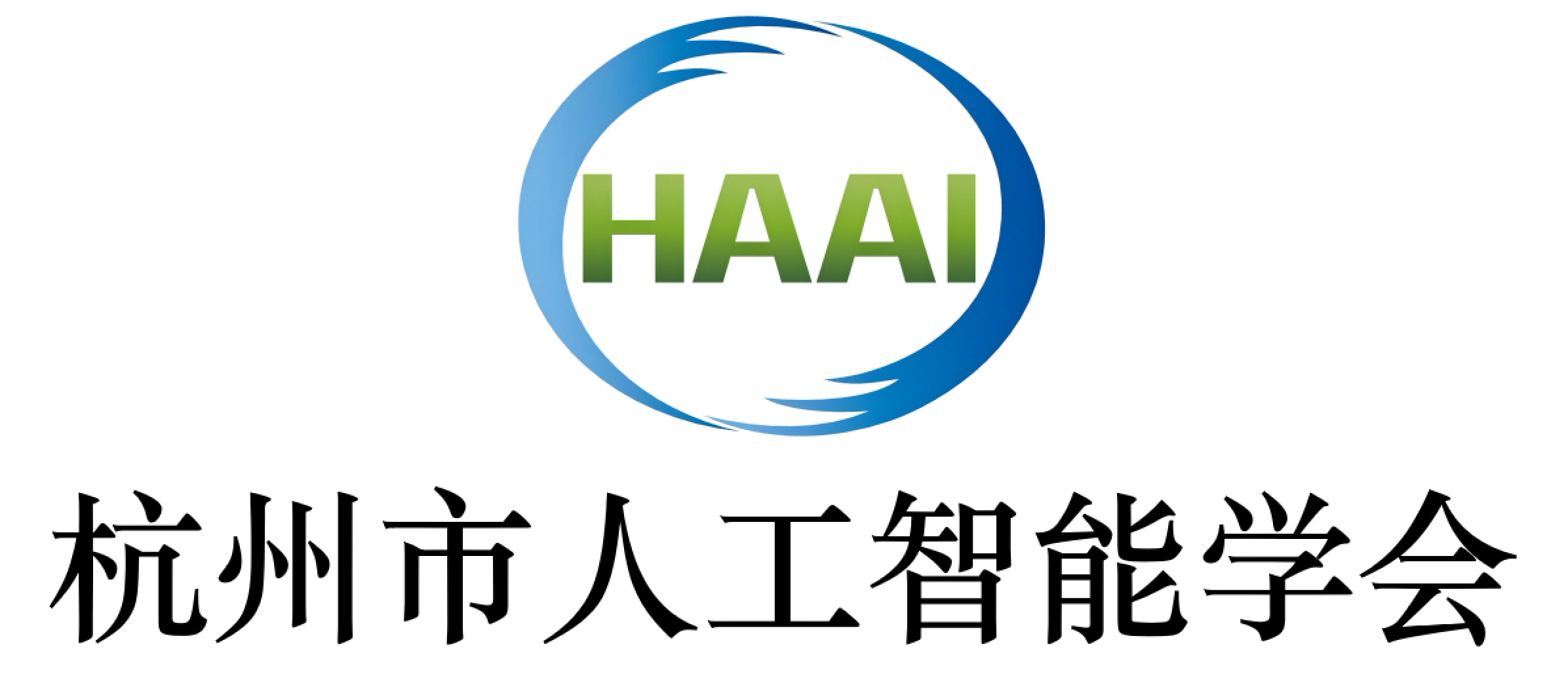 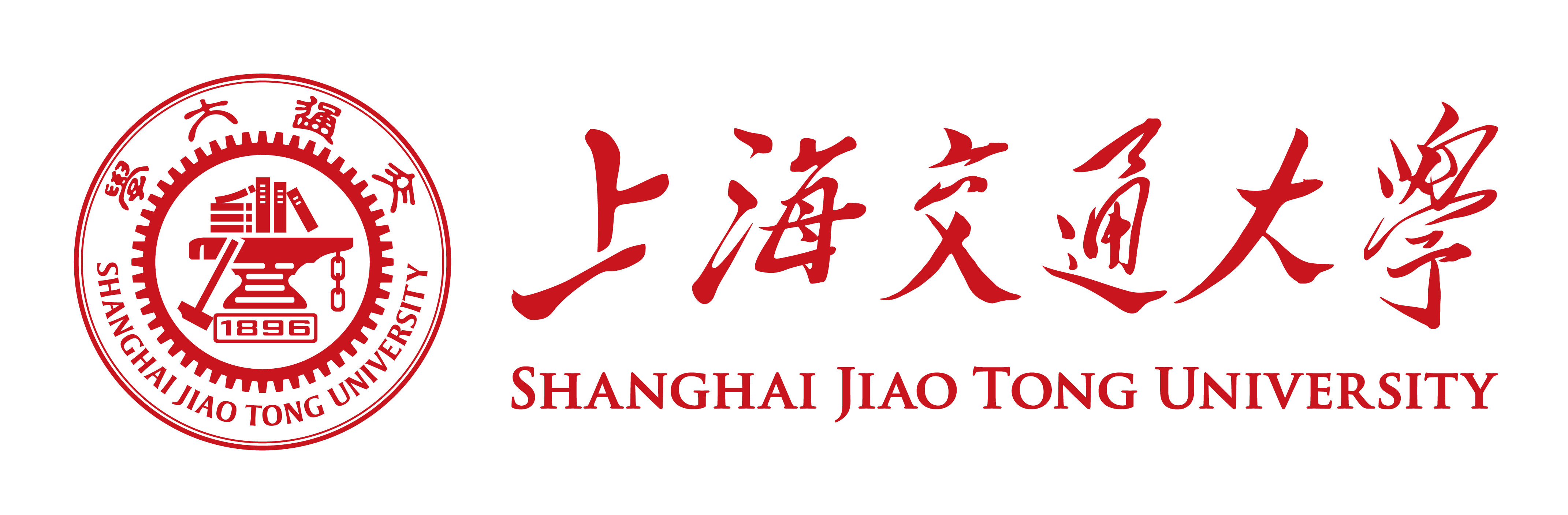 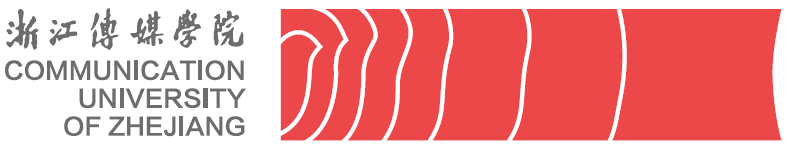 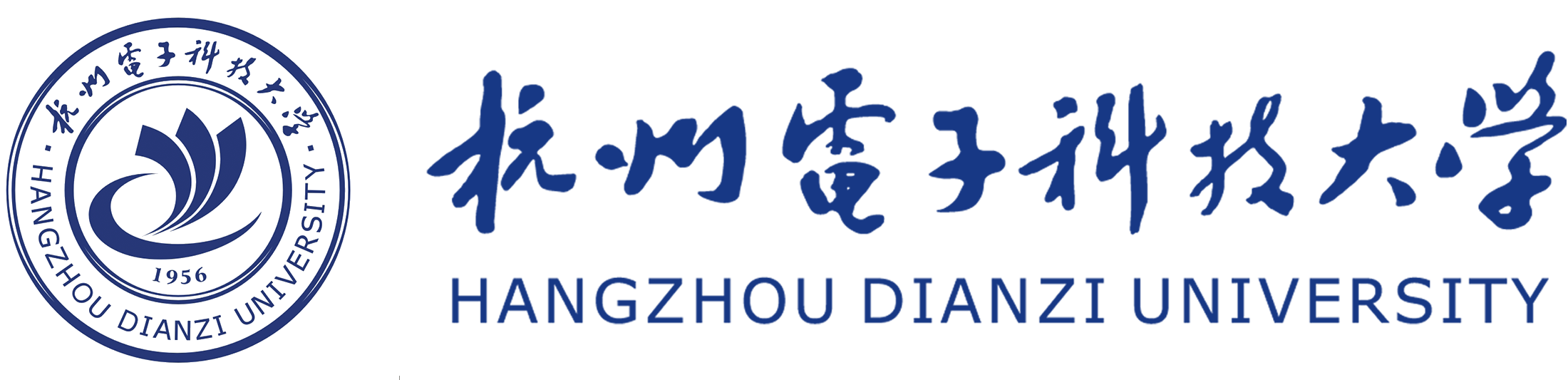 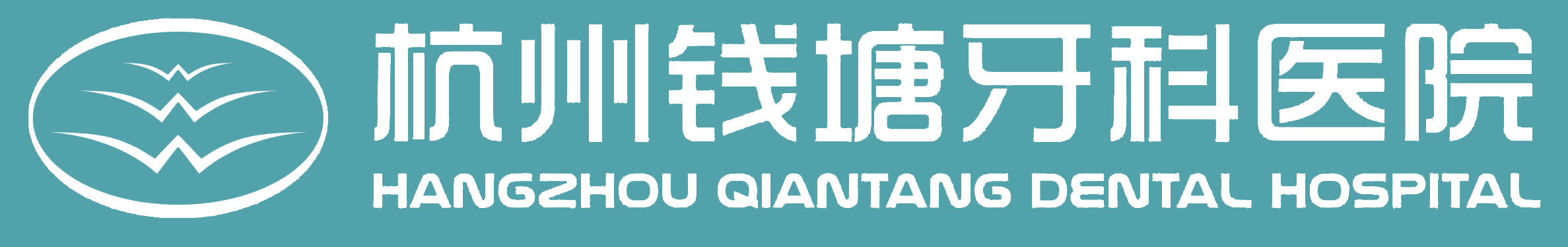 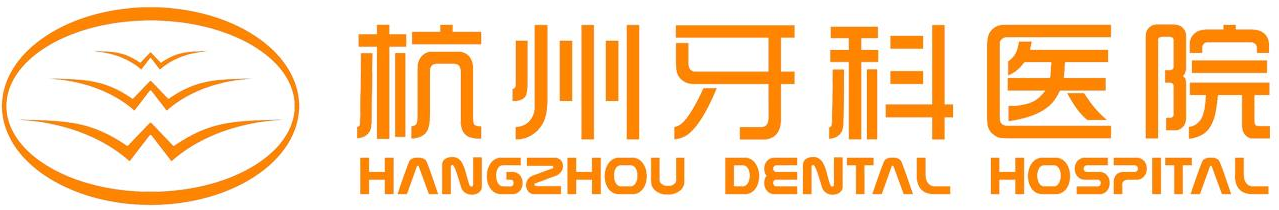 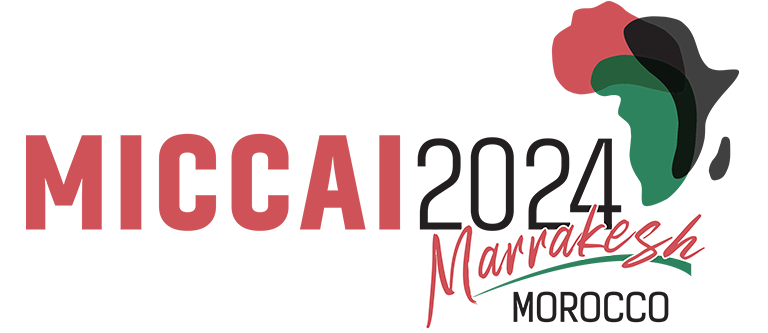 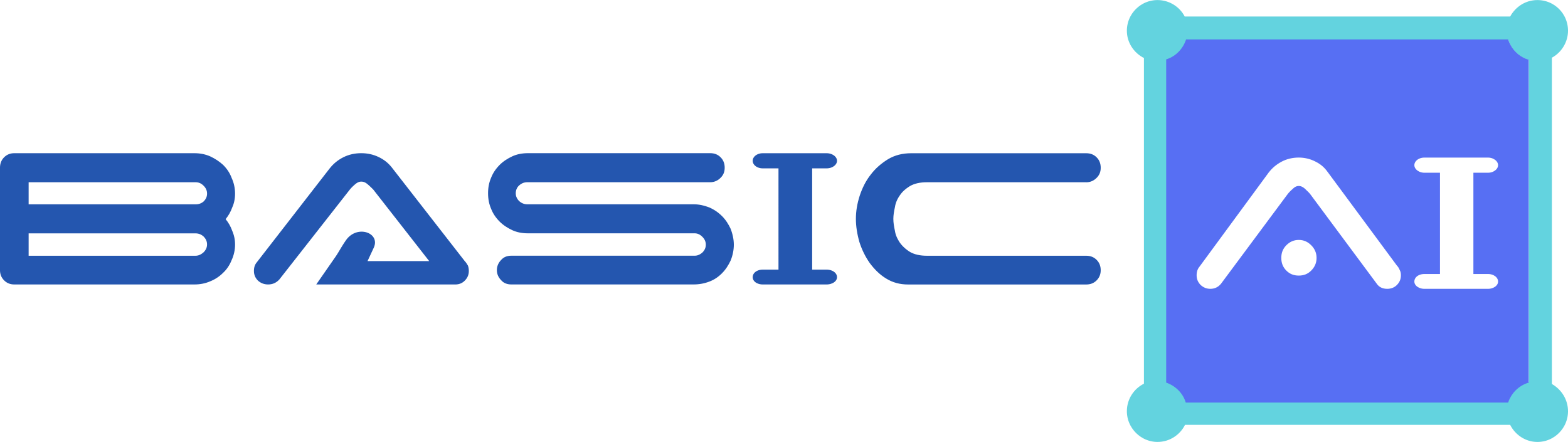